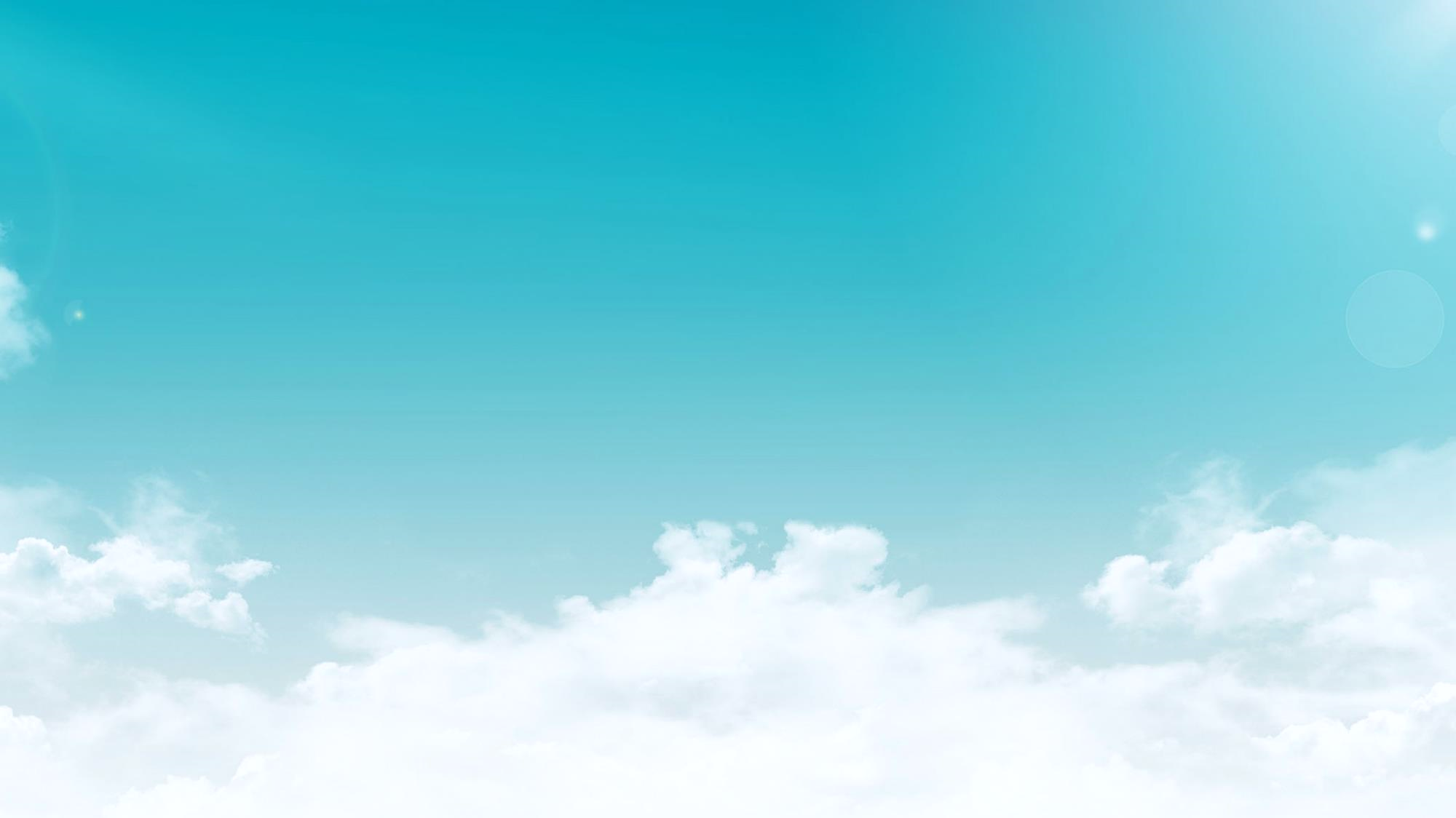 教坛追梦总无悔
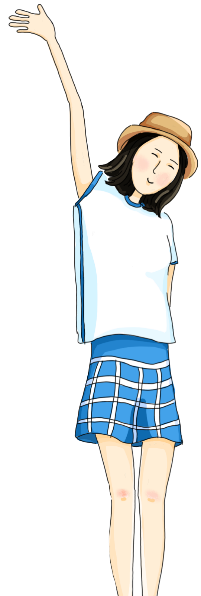 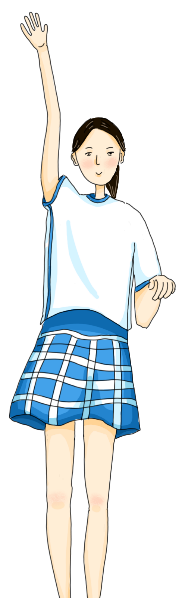 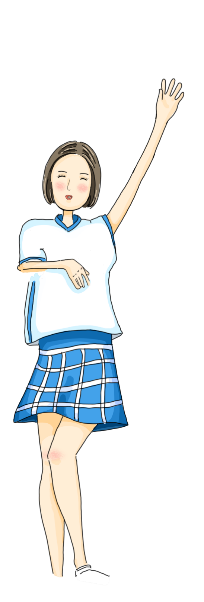 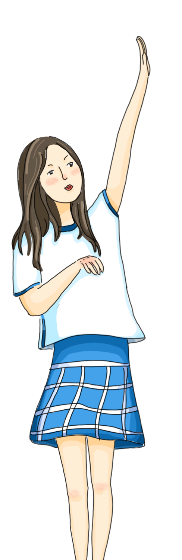 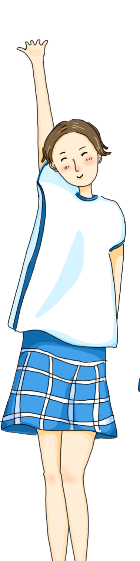 常州市新北区孟河中心小学     刘慧媛
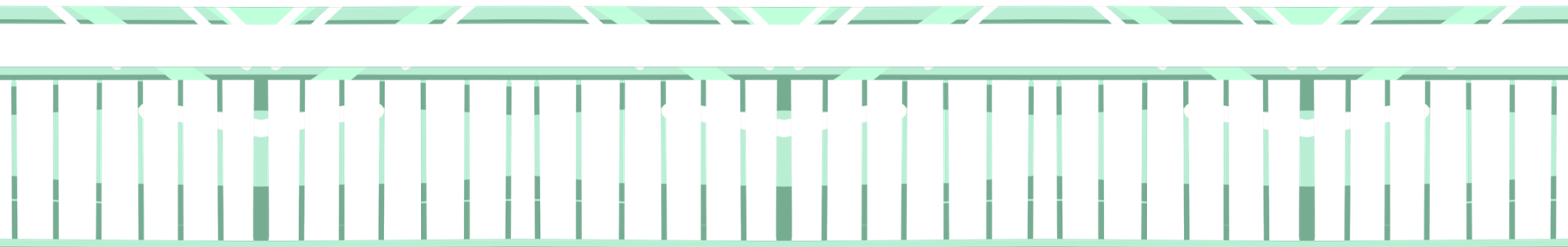 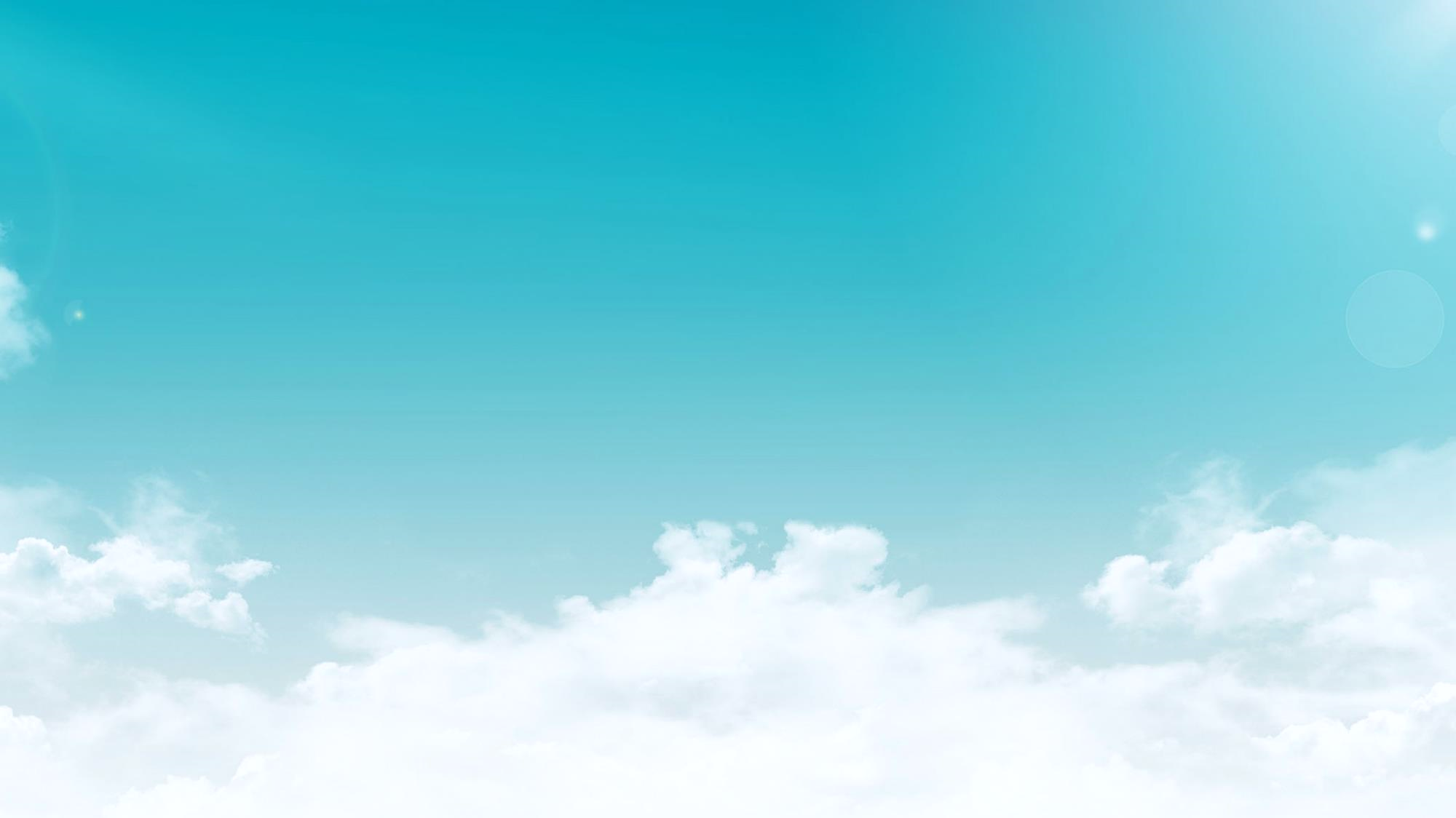 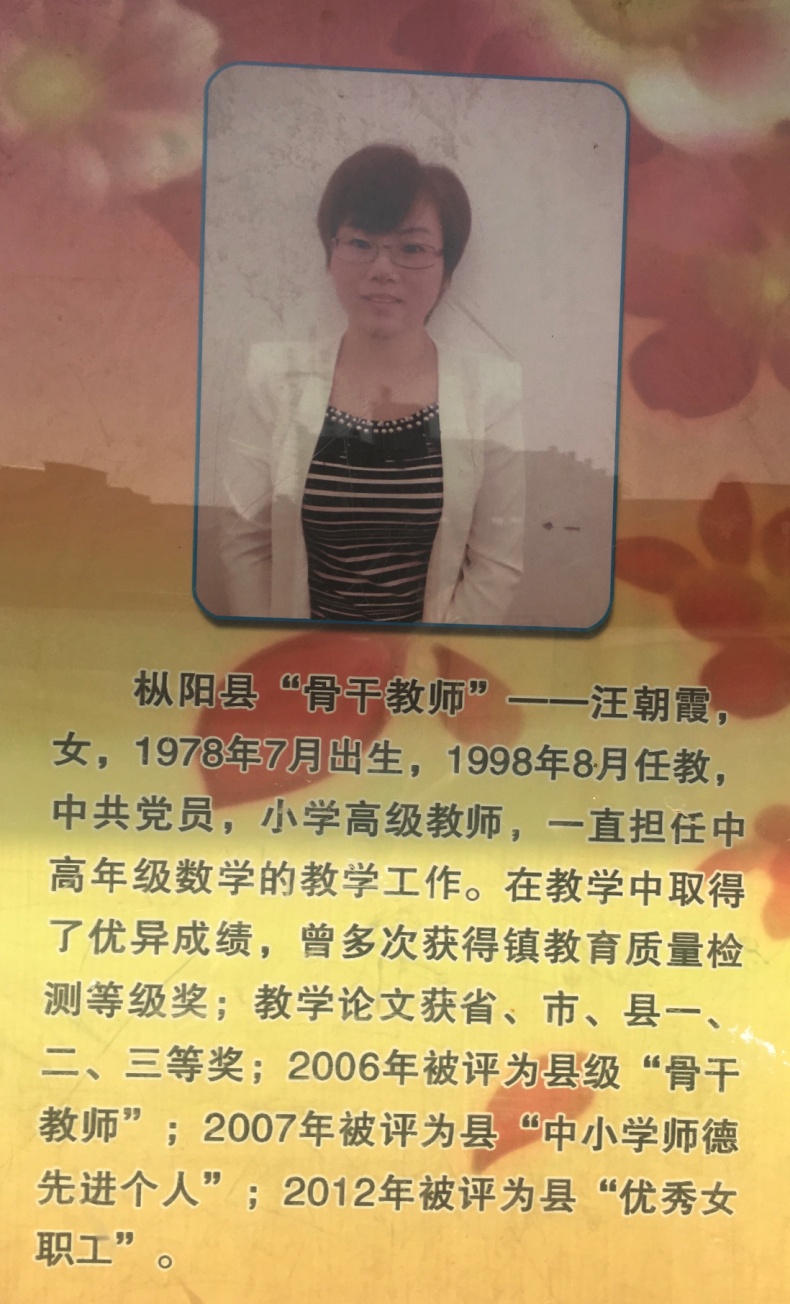 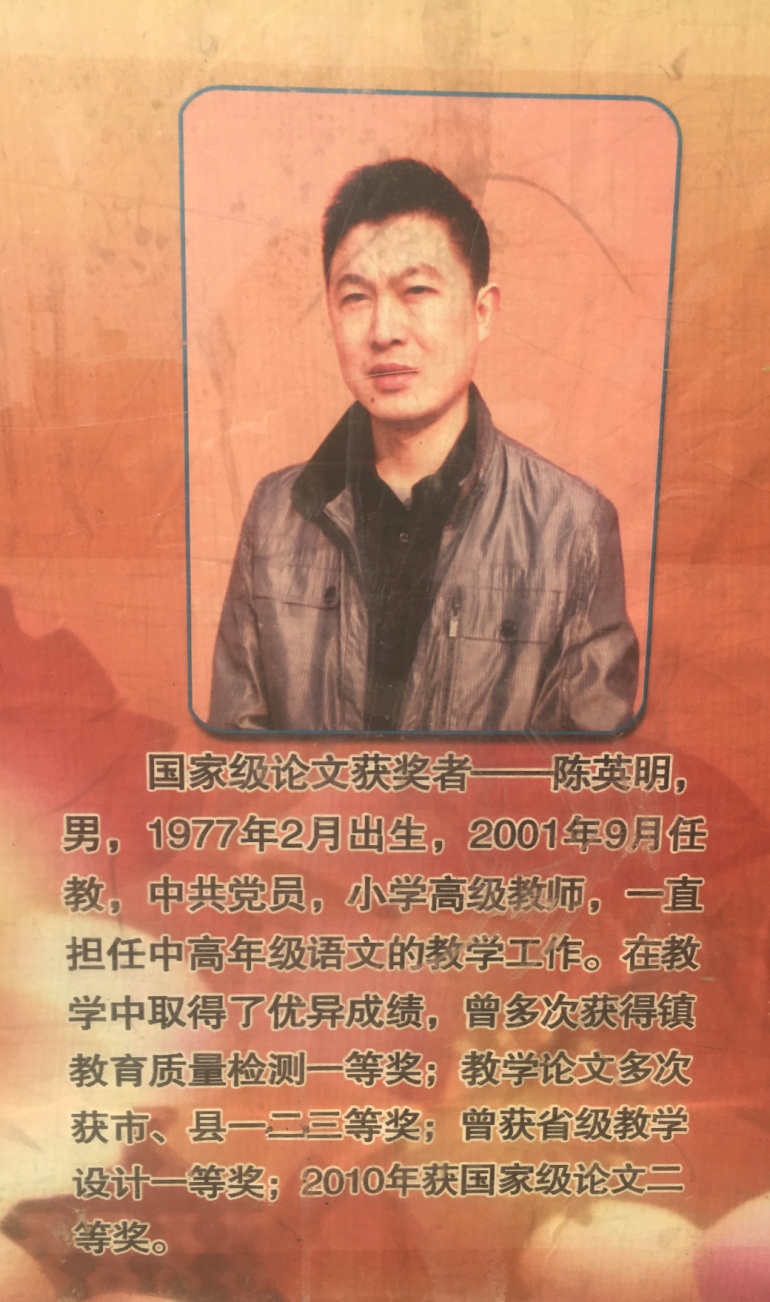 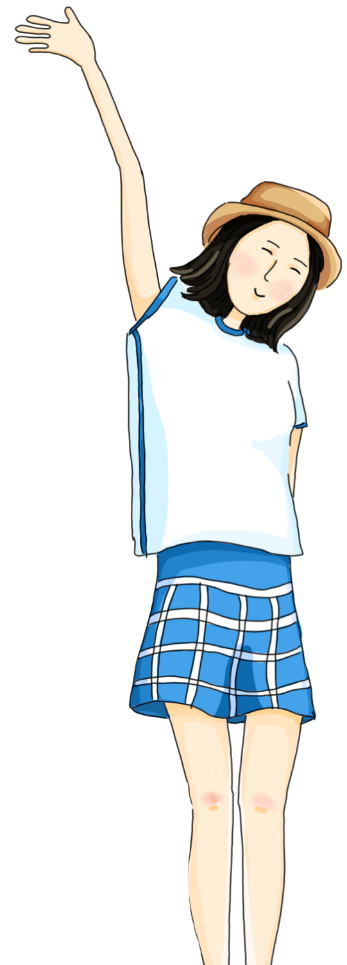 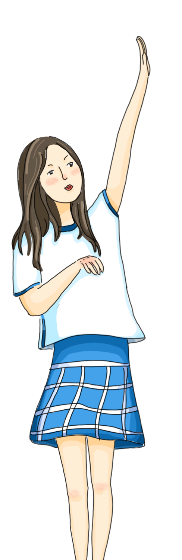 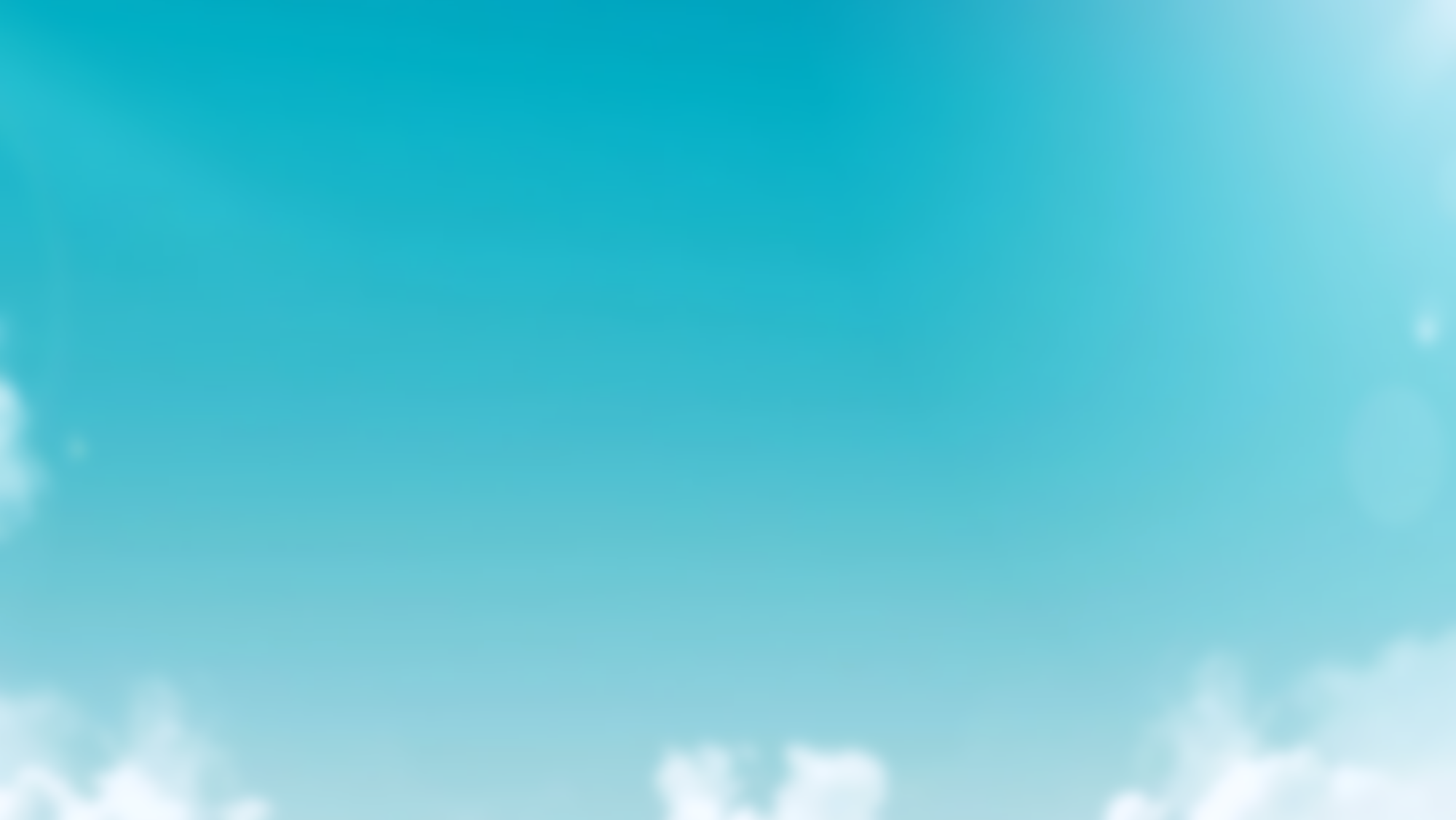 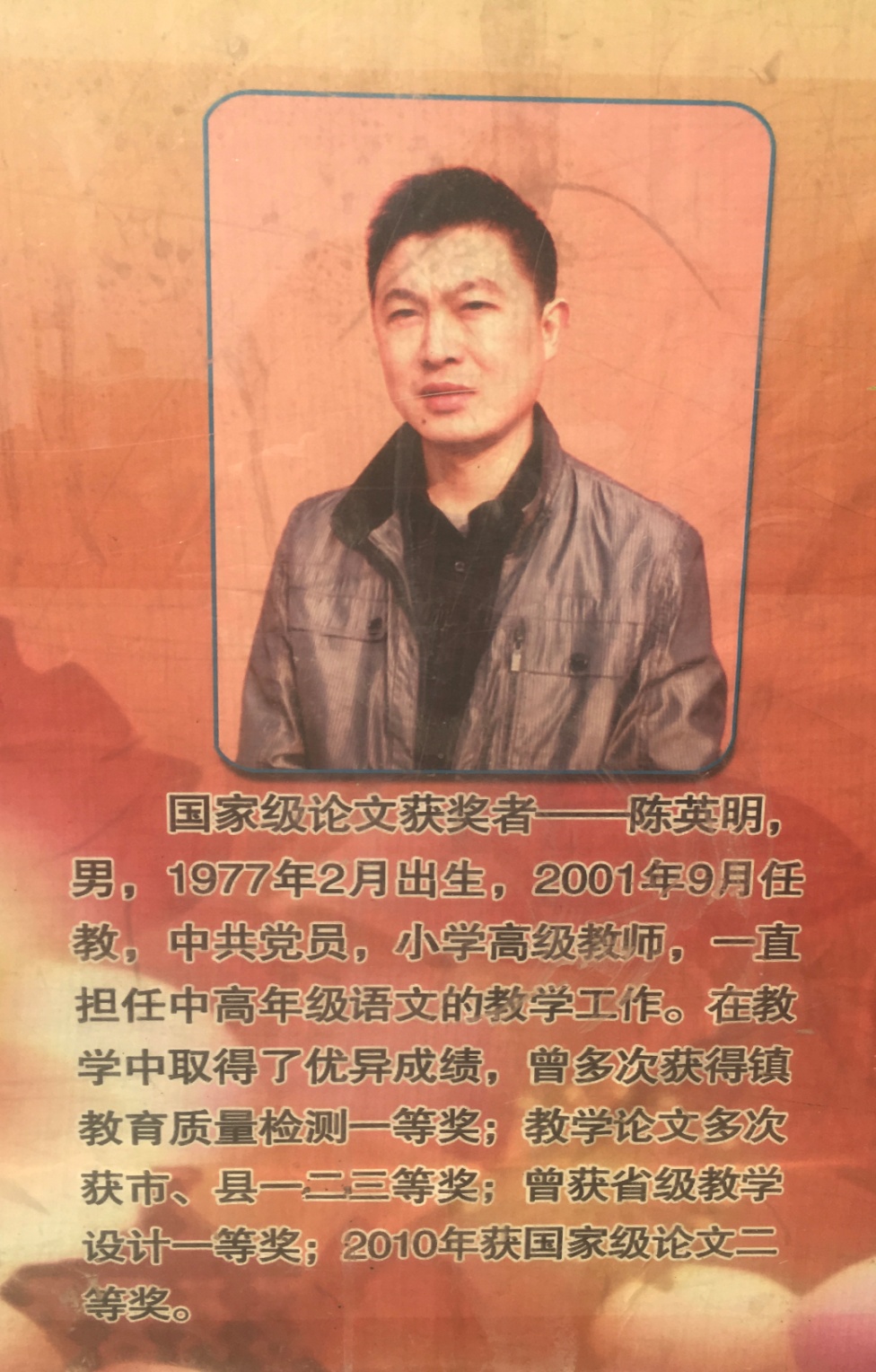 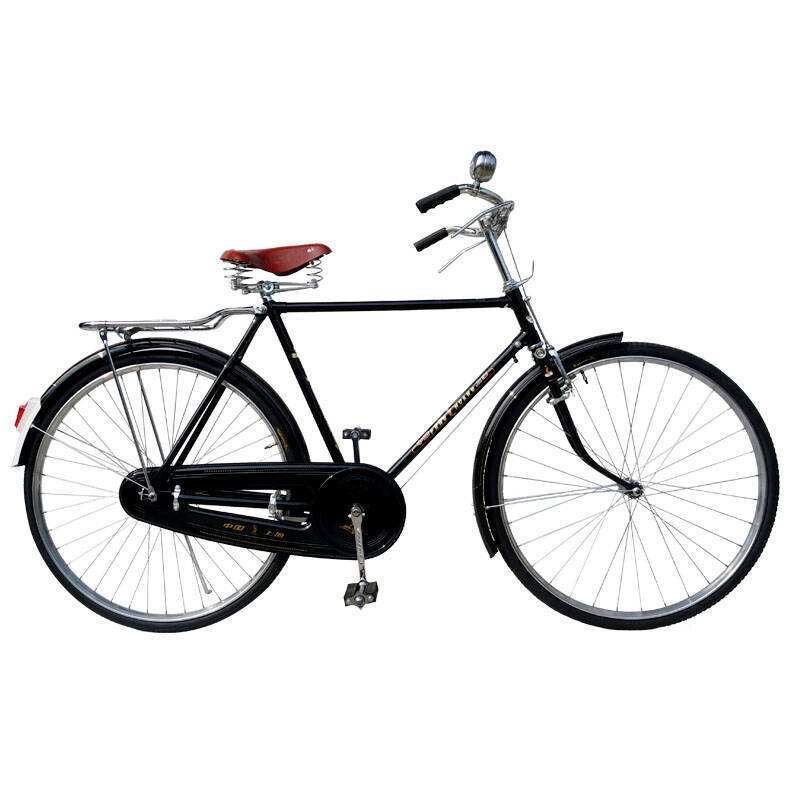 照片拍摄于2016年2月18日
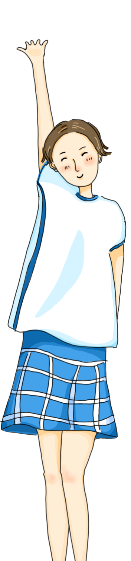 [Speaker Notes: 大侠素材铺  淘宝店：https://dxpu.taobao.com/]
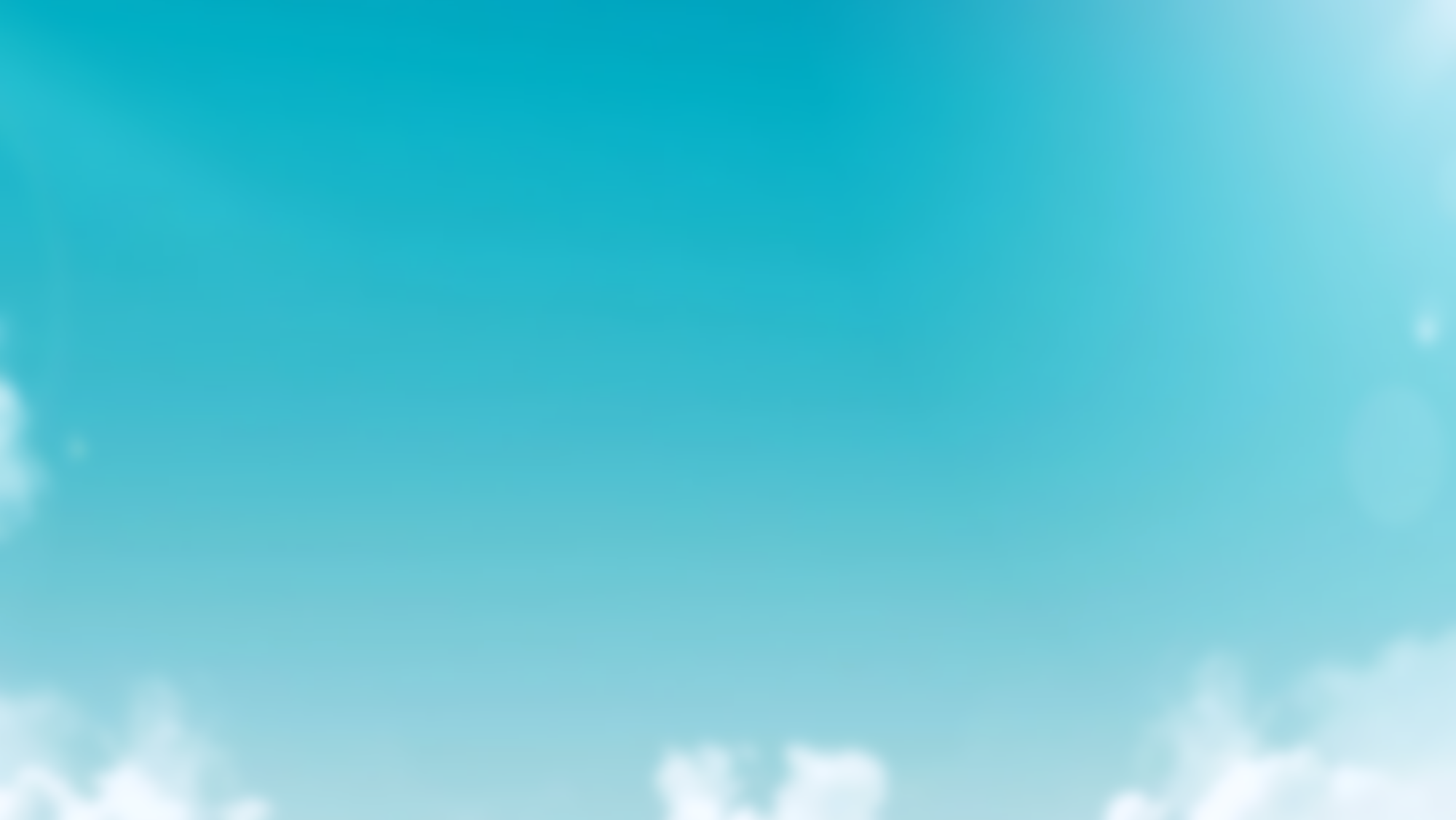 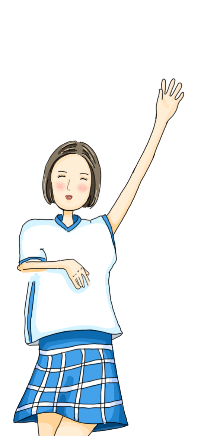 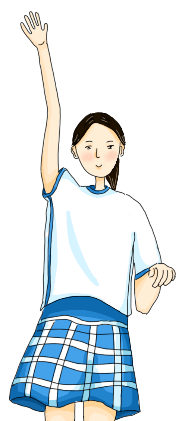 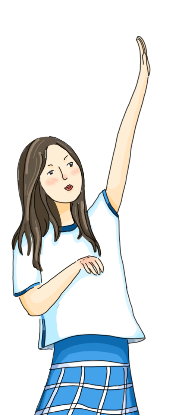 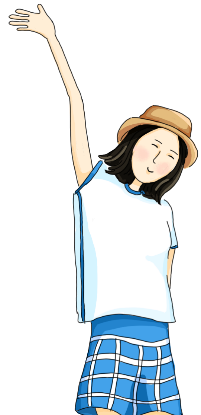 责任心
活力
爱心
…
[Speaker Notes: 大侠素材铺  淘宝店：https://dxpu.taobao.com/]
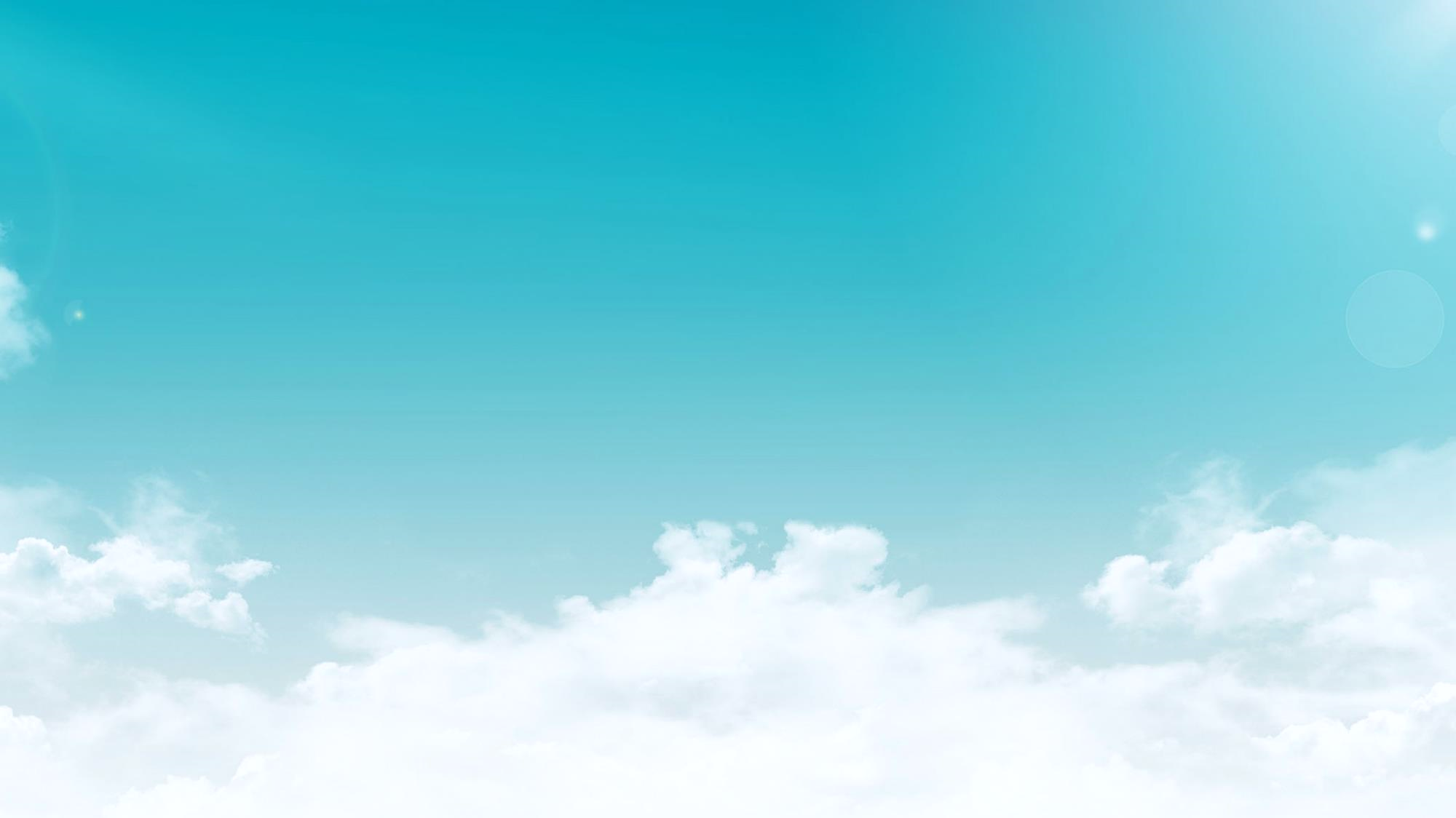 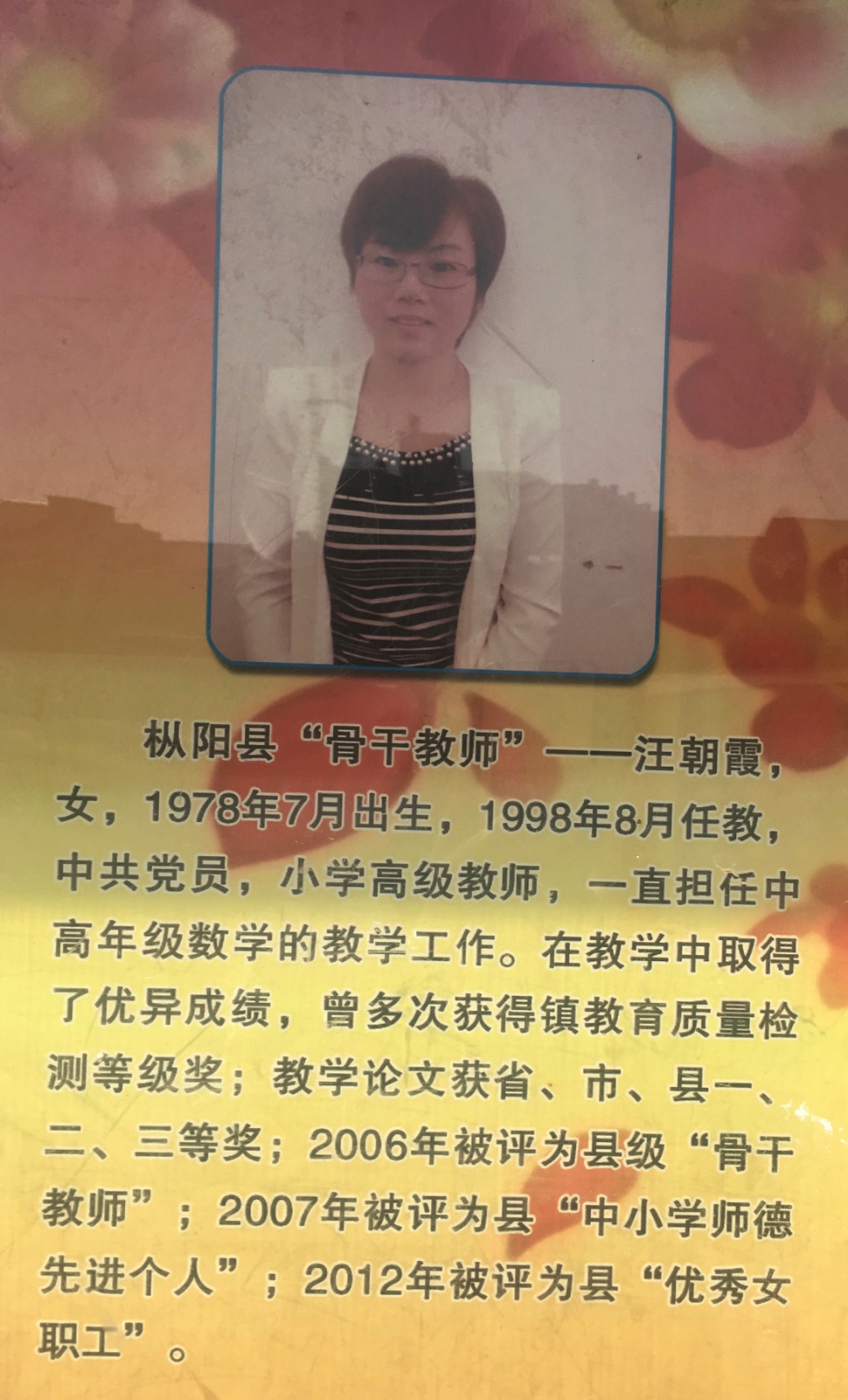 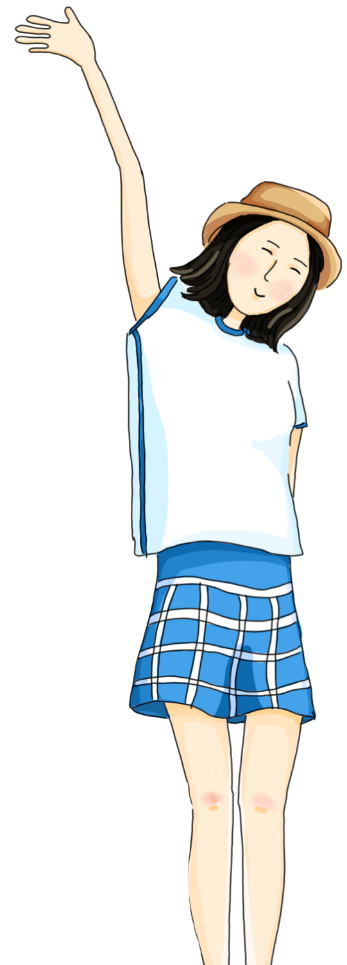 照片拍摄于2016年2月18日
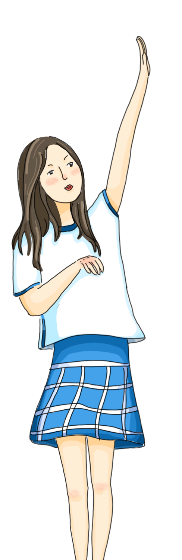 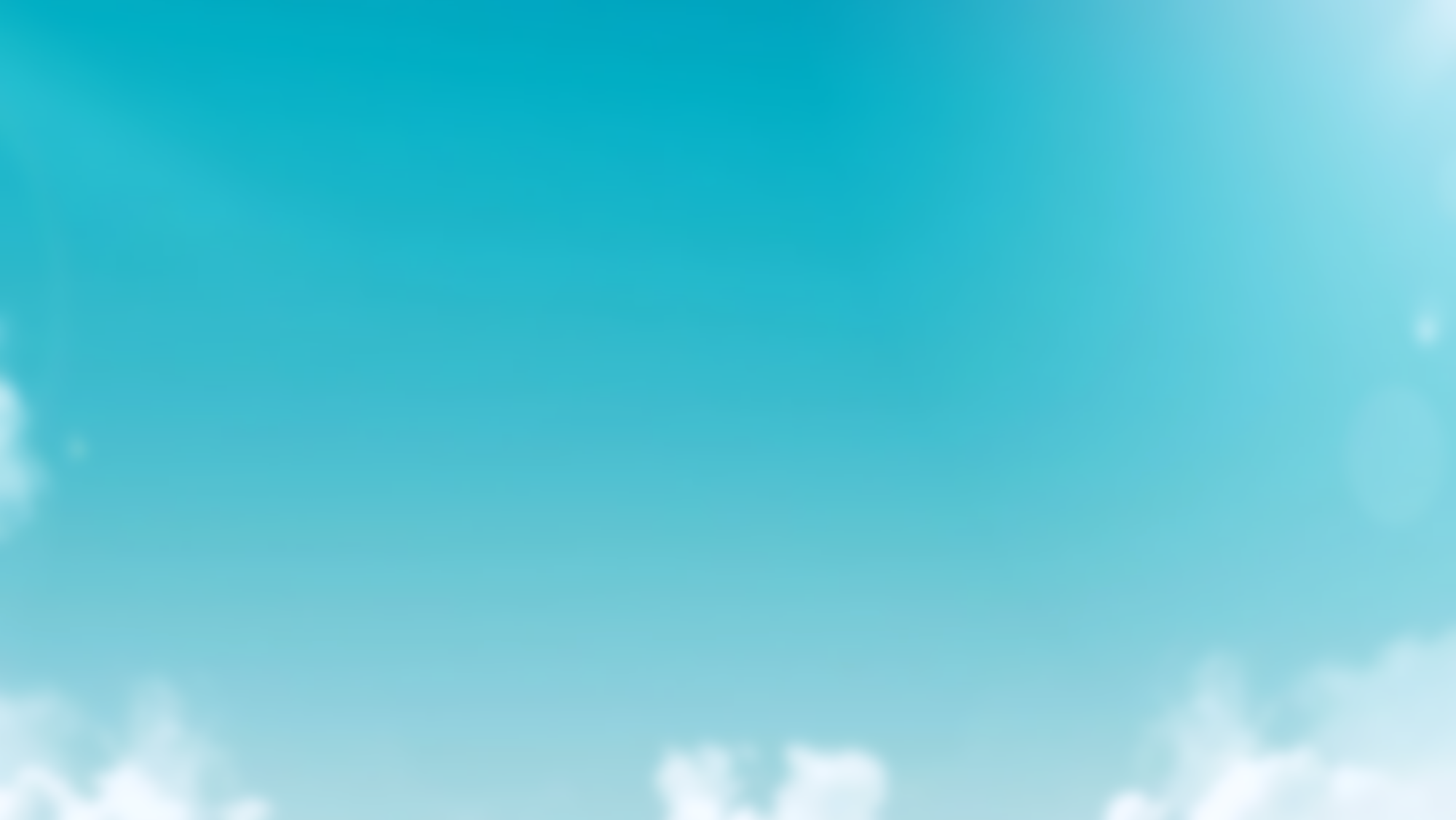 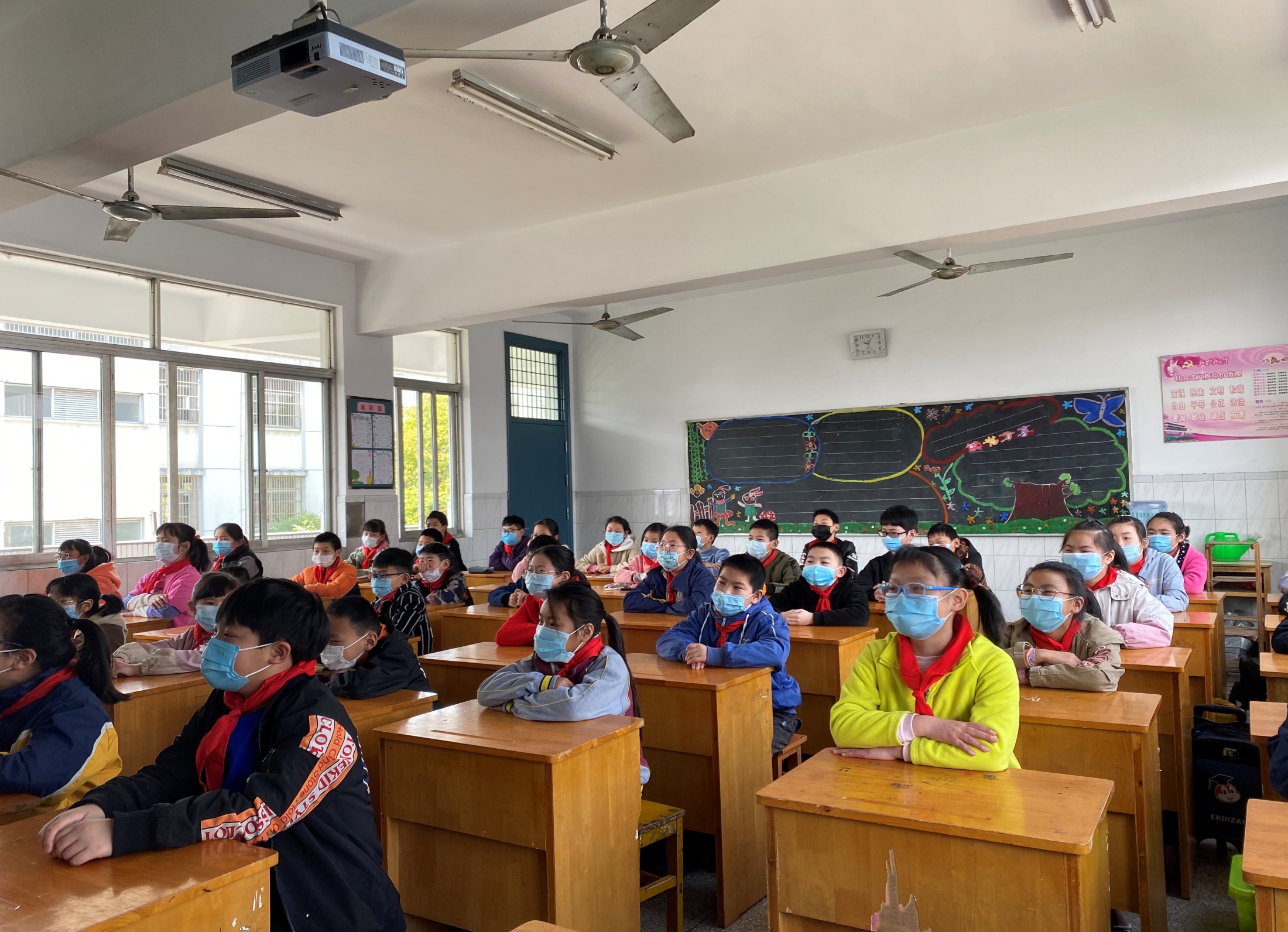 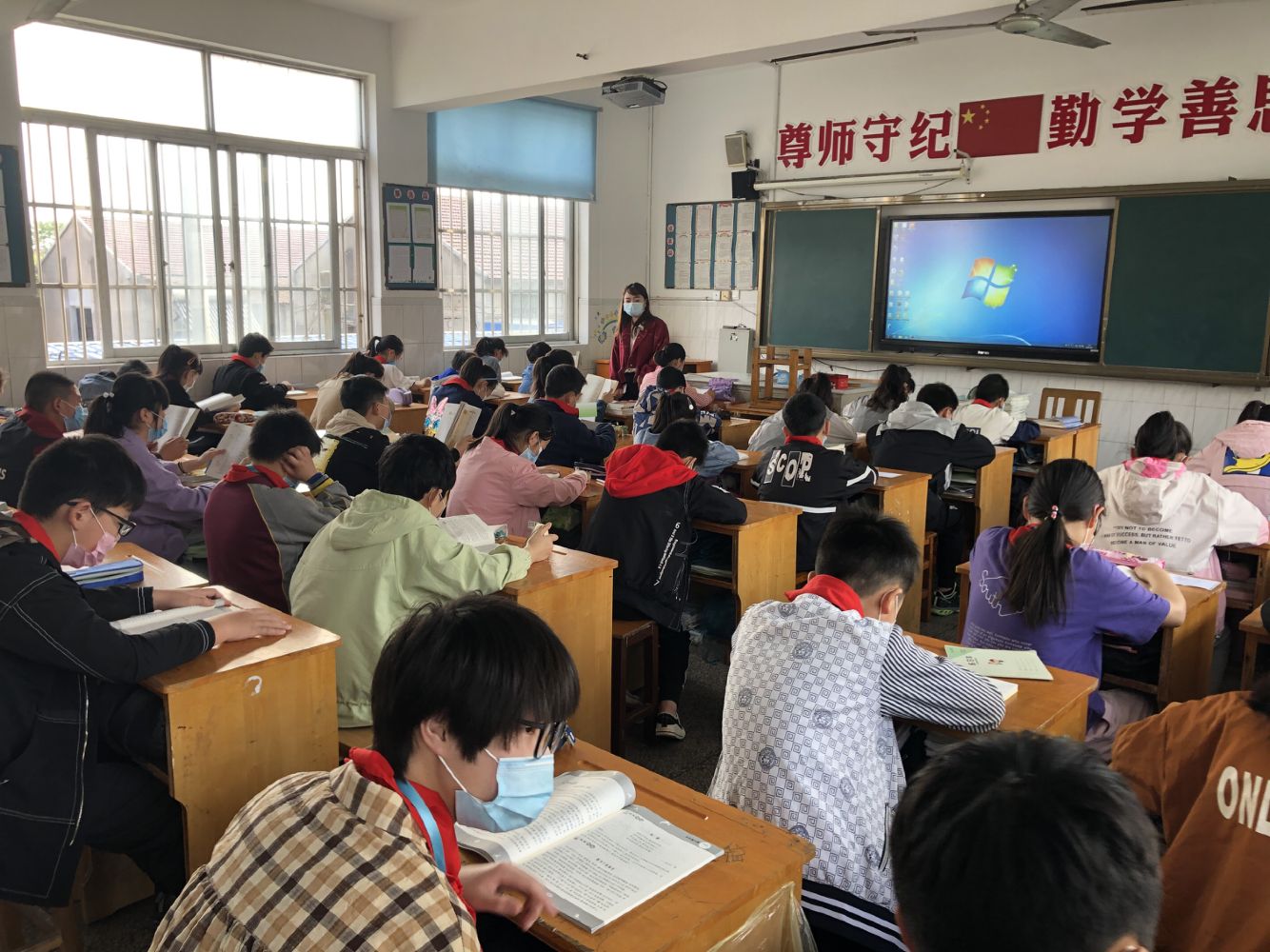 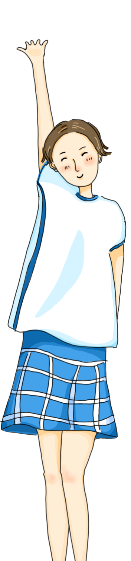 [Speaker Notes: 大侠素材铺  淘宝店：https://dxpu.taobao.com/]
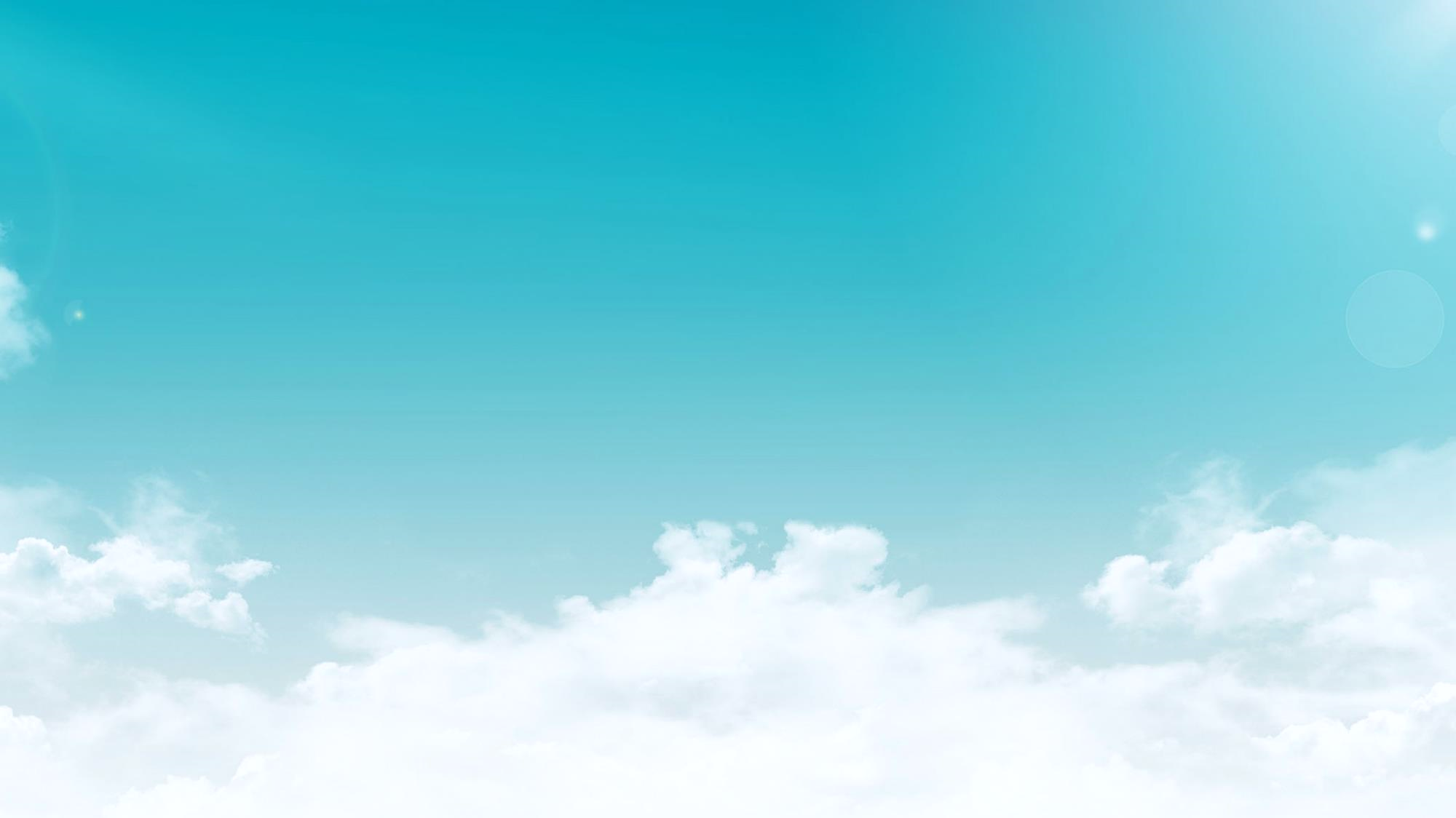 做最棒的自己，
    做最好的教师！
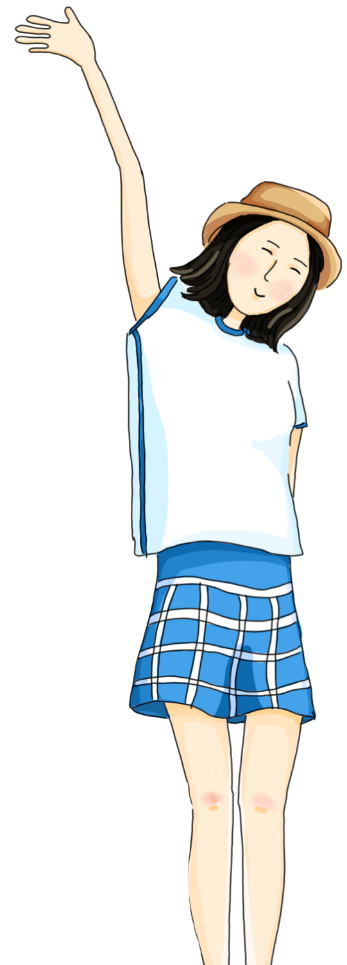 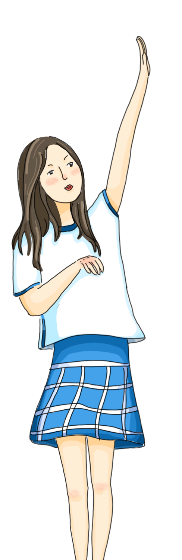 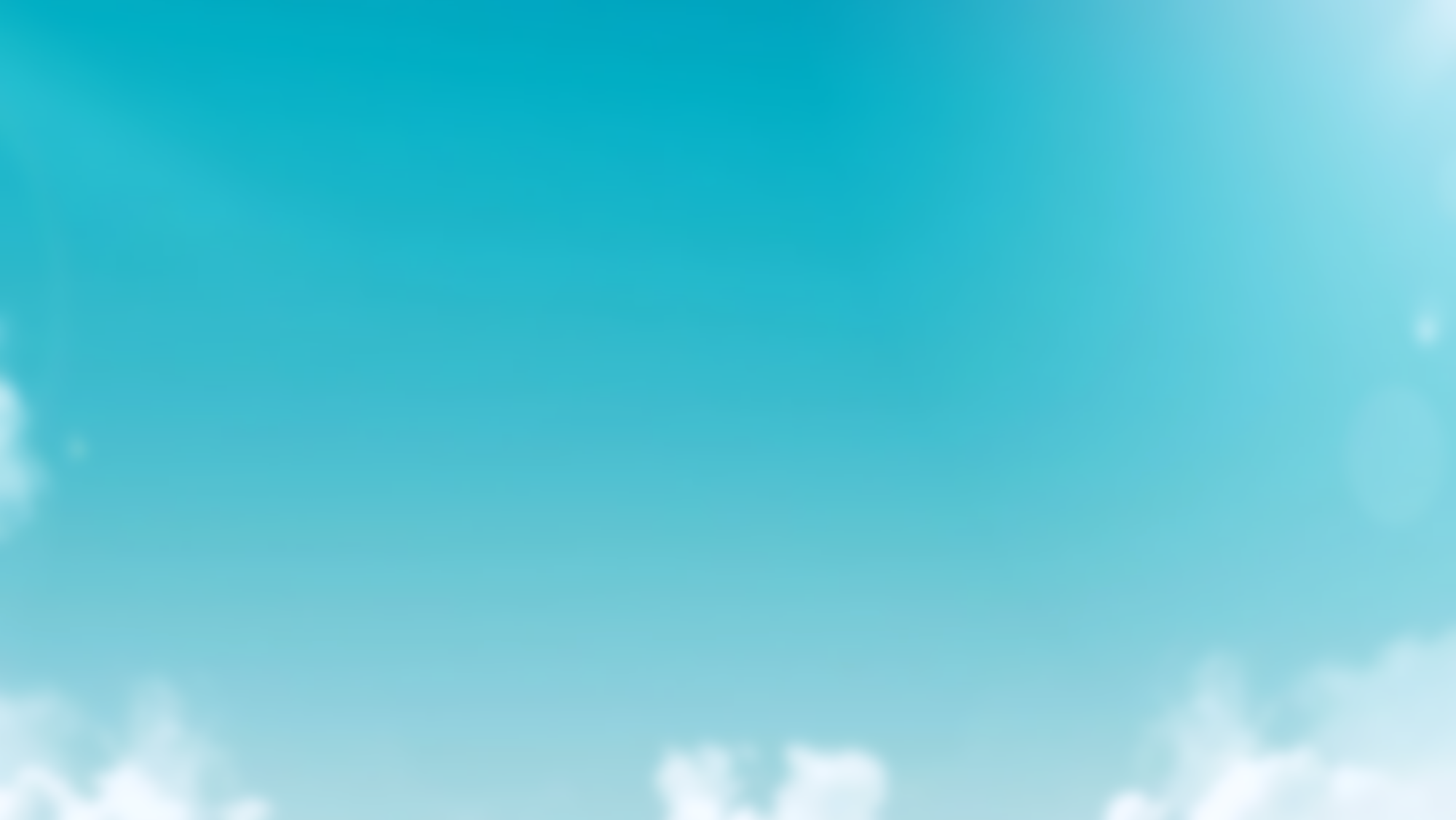 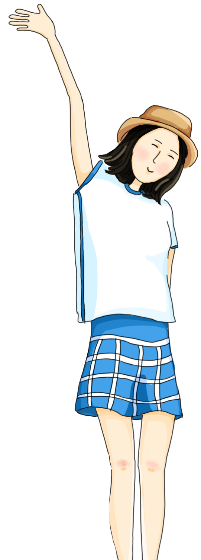 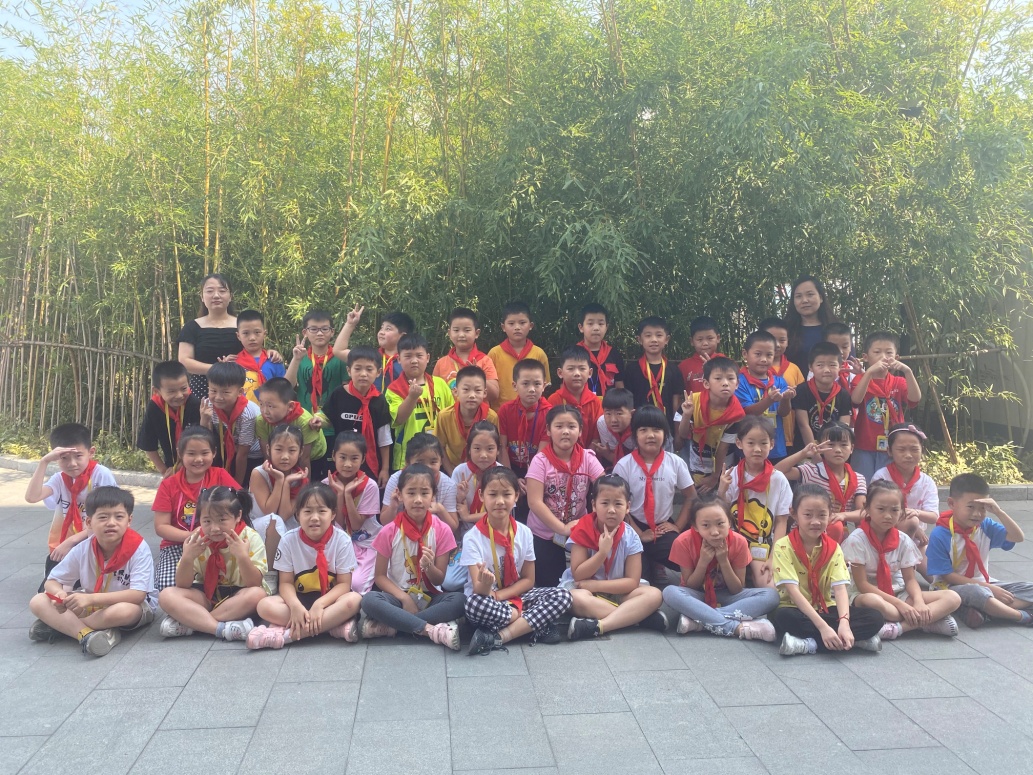 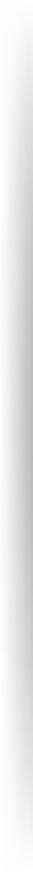 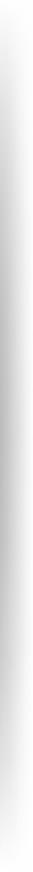 追梦人
追梦人
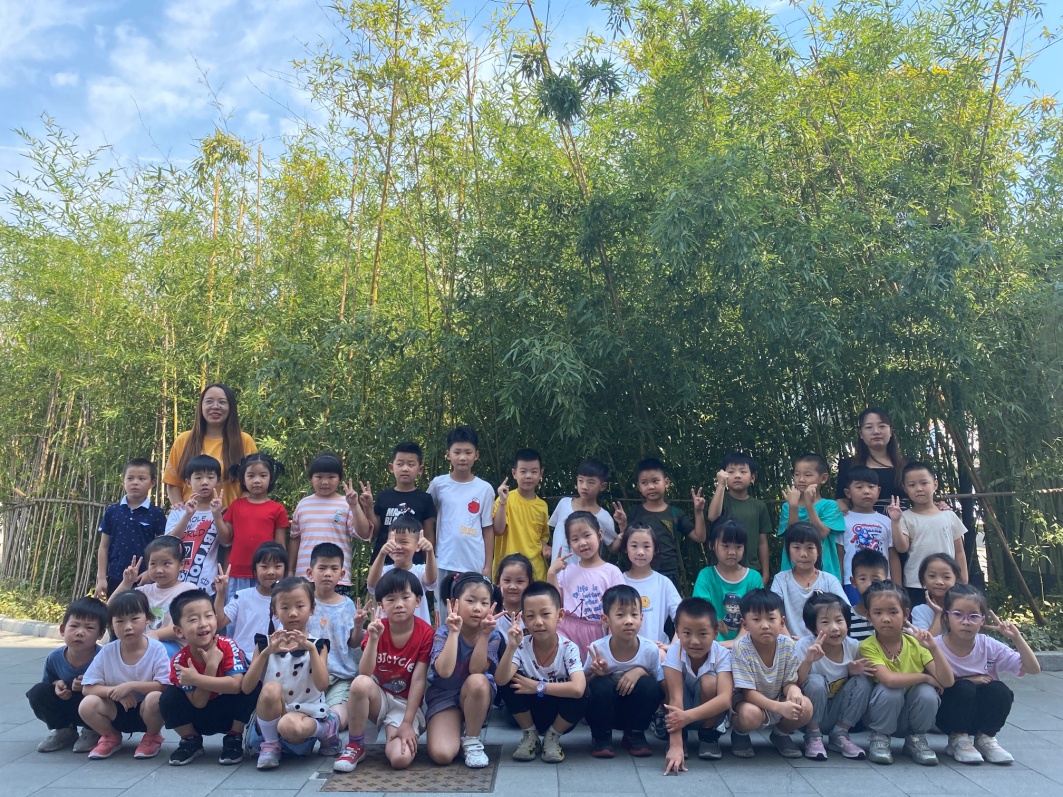 追梦人
追梦人
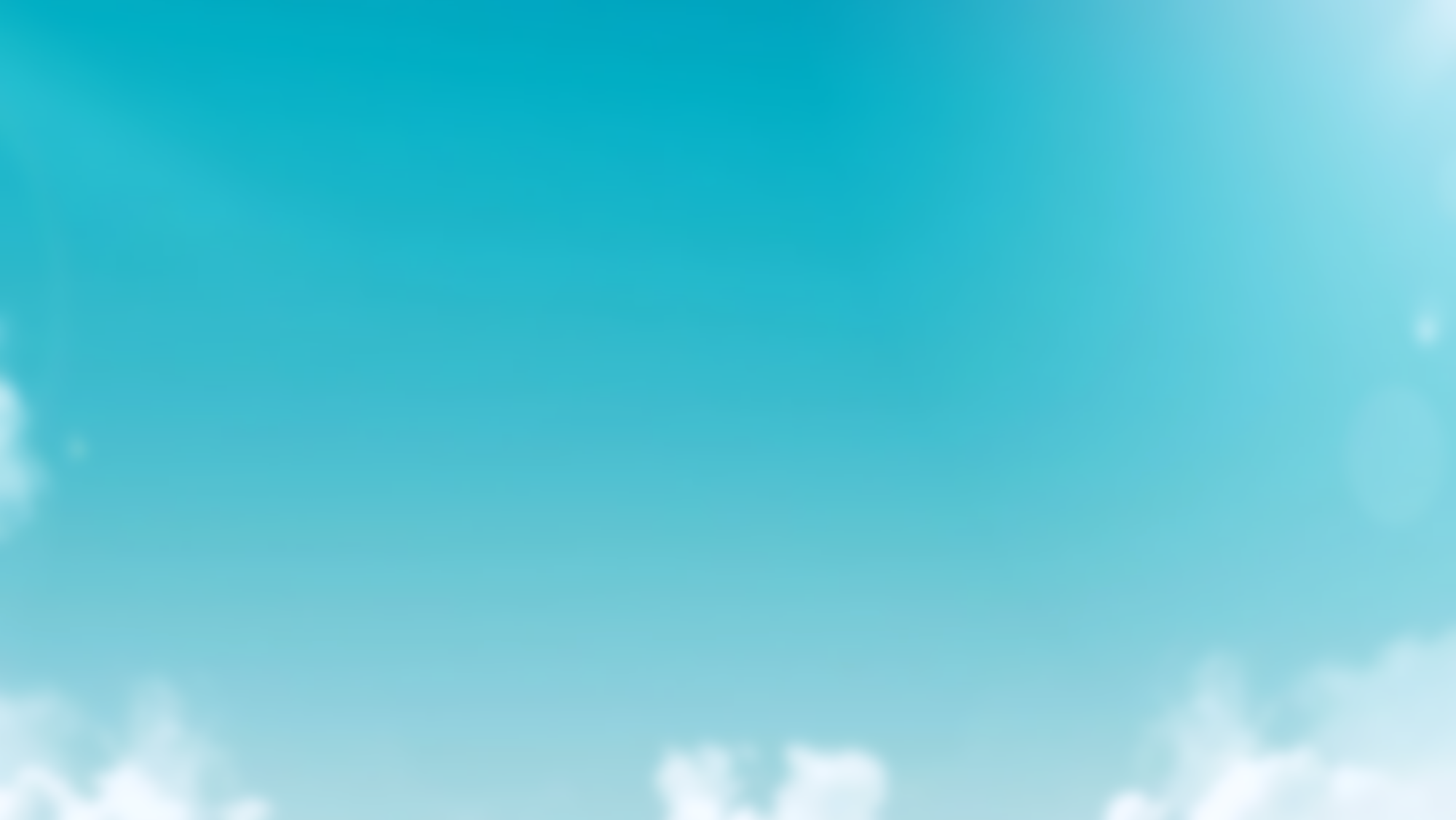 我们都是追梦人
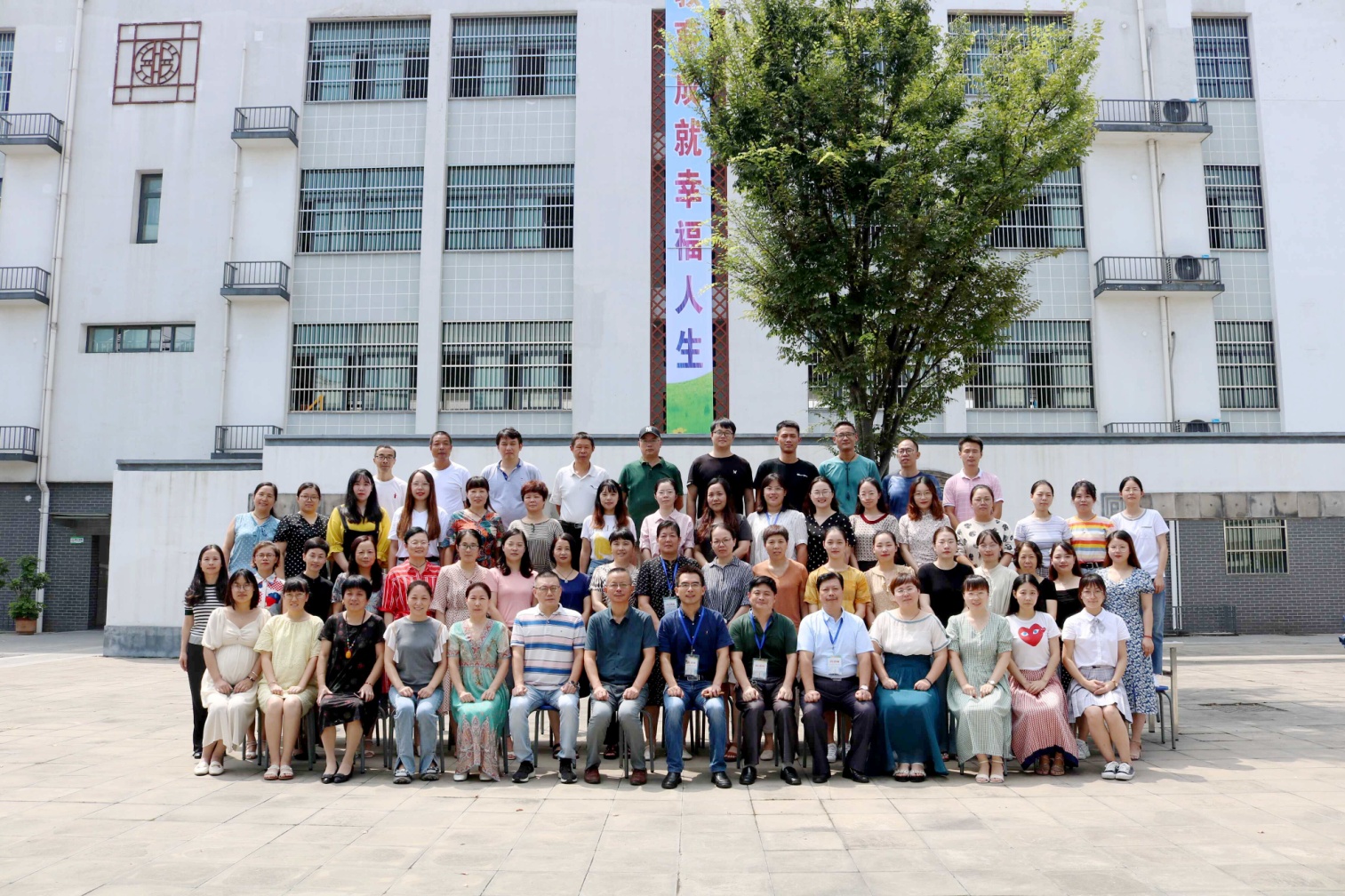 谢谢各位